Добрый день!
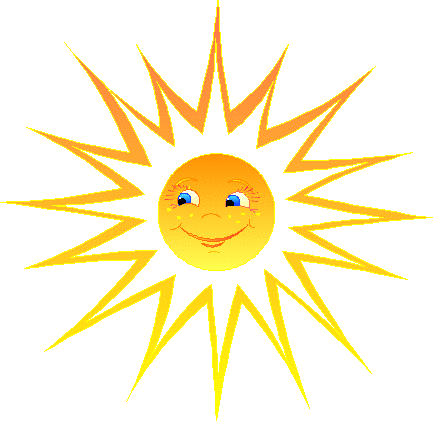 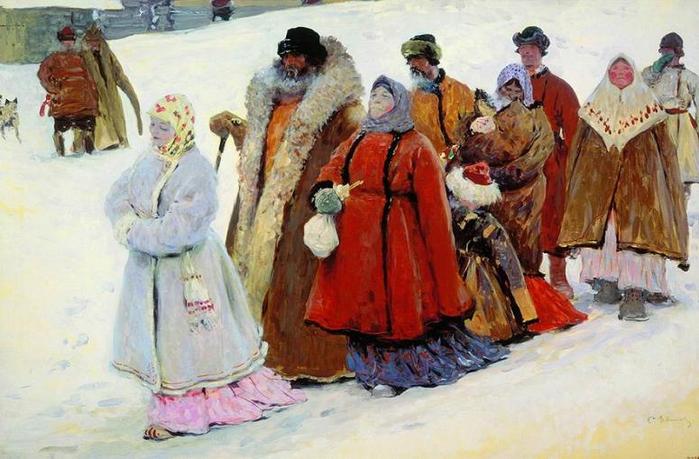 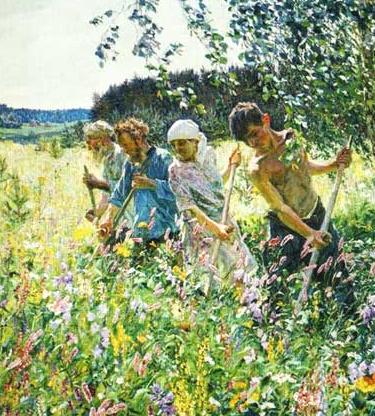 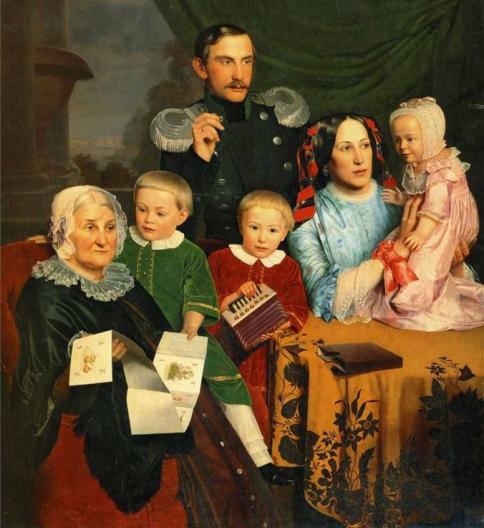 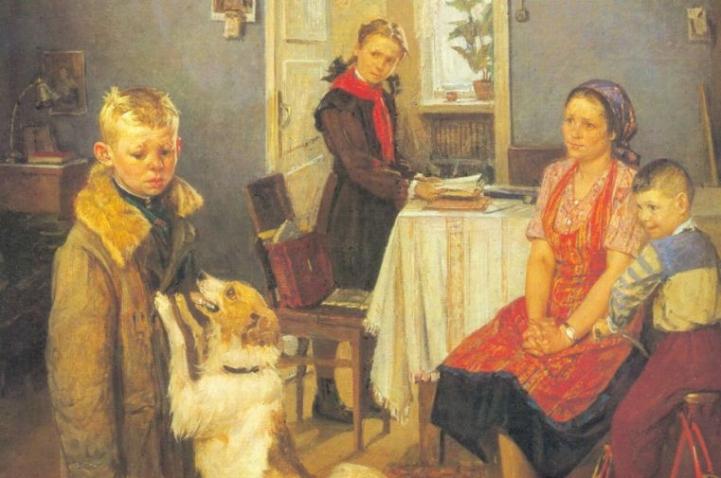 Взаимоотношения в семье
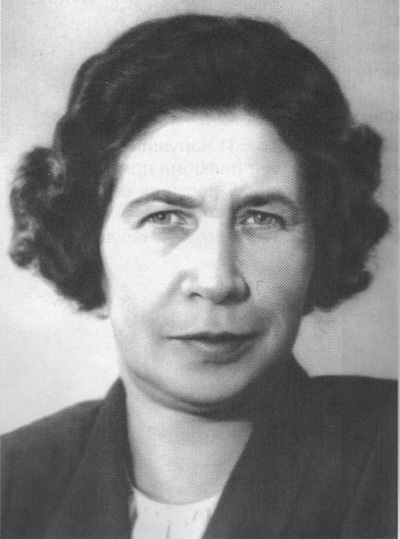 Валентина Осеева
«Бабка»
Главные герои
бабка
родители
Борька
4
докажите свое мнение примерами из текста
3
подберите подходящие черты характера для героя
2
постарайтесь представить героя
1
познакомьтесь с произведением
Родители
Зять,    почему ты хотел отправить бабку в дом инвалидов?Дочь, чувствуешь ли ты свою вину перед матерью? В чем она проявляется?
Бабка
Была ли ты счастлива дома?
Борька
Как ты относишься к своей бабушке?
 О чем ты сожалеешь?
На что и клад, коли в семье лад.  

Кто родителей почитает, тот во веки
 не погибает.  

Детки хороши – отцу, матери венец,  худы – отцу матери конец.
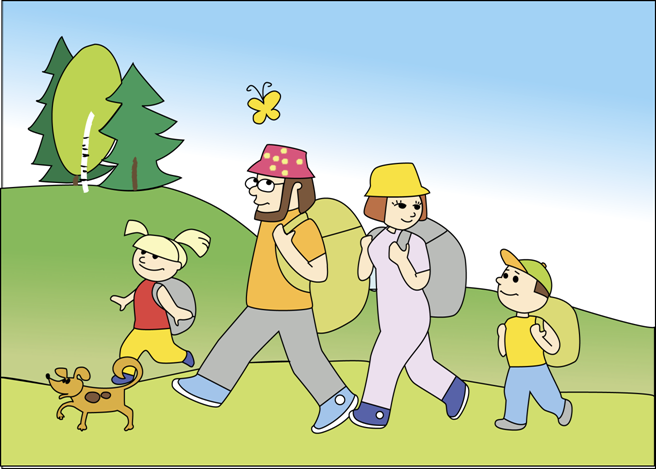 физкультминутка
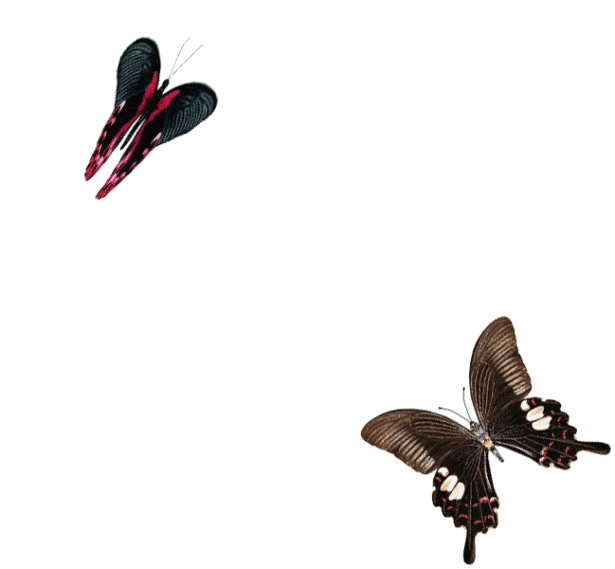 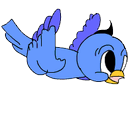 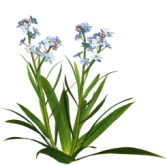 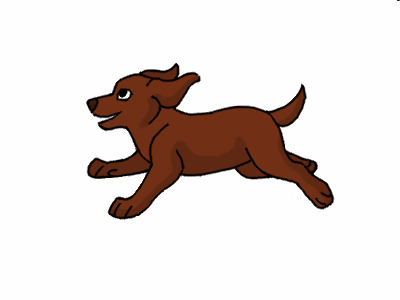 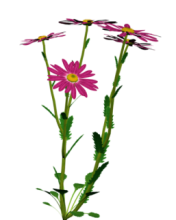 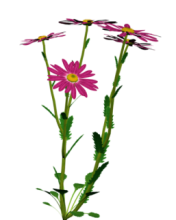 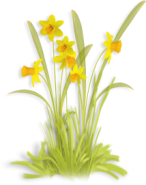 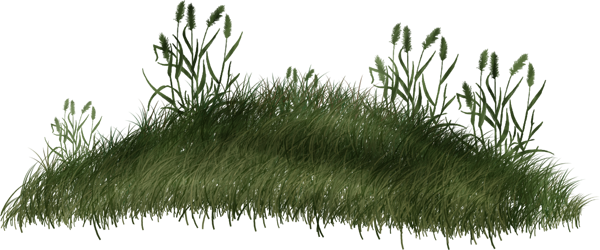 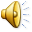 Б. Балашов
« Внук»
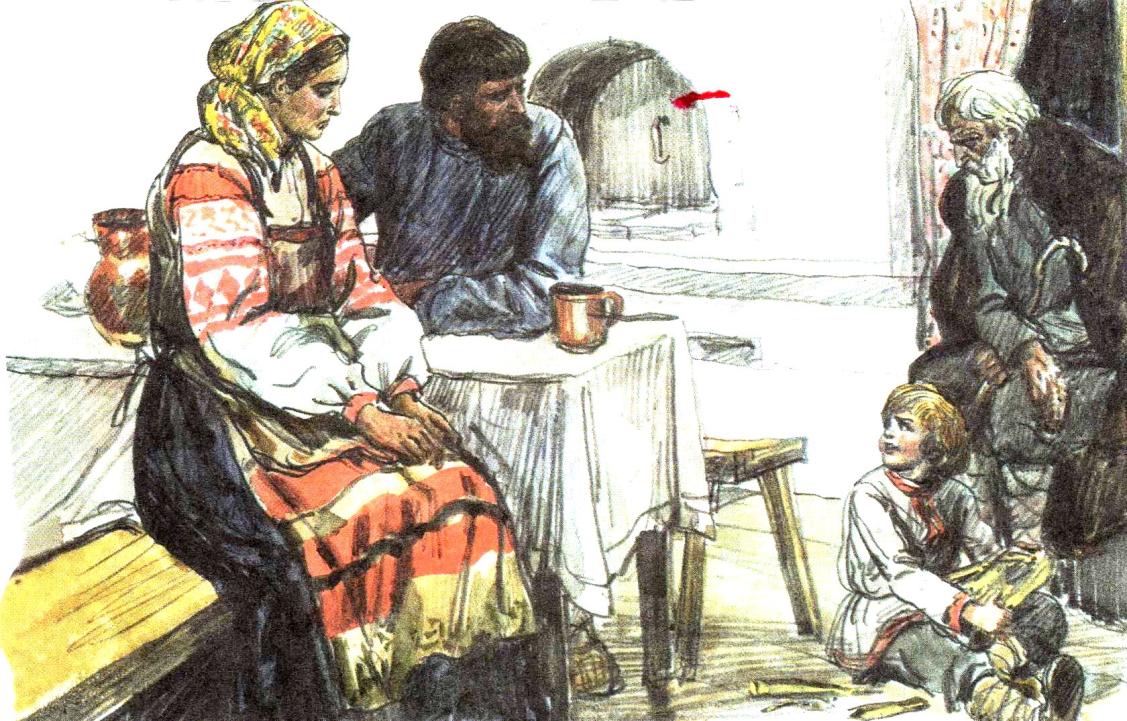 Семья вместе - душа на месте.
На что и клад, коли в семье лад.                                                            
Что посеешь, то и пожнешь.
Кто родителей почитает, тот вовек не погибает.
пятая заповедь Закона Божия:
“Почитай отца своего и матерь свою, чтобы тебе хорошо было, и чтобы продлились дни твои на земле, которую даёт тебе Господь Бог твой”.
Проект« Чти отца твоего и матерь твою» Нужно:
обманывать родителей;
не обижать и не огорчать их;
обижаться за наказания;
 не  любить своих родителей;
оставлять за собой беспорядок;
не помогать им;
ценить и уважать их;
не заботиться о близких людях;
утешать их в трудную минуту;
смеяться над старыми людьми;
всегда помнить, что родители самые близкие и дорогие нам люди.
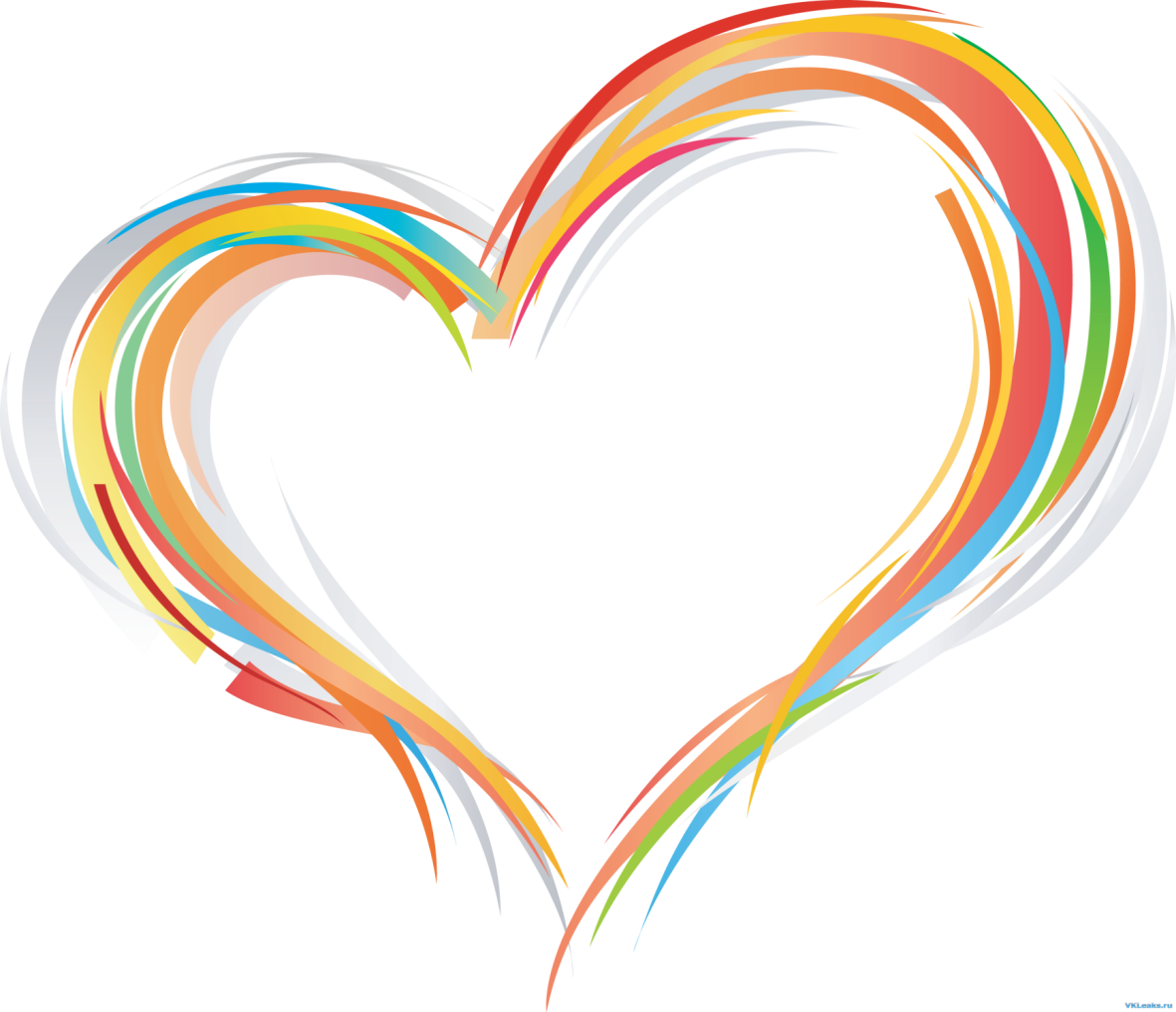 Забота
Послушание
Уважение
Понимание
Милосердие
Любовь
Доверие
Согласие
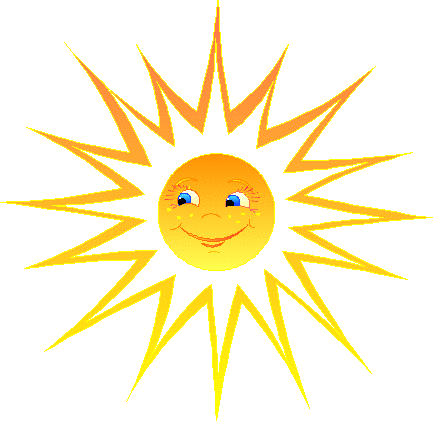 Счастливая семья
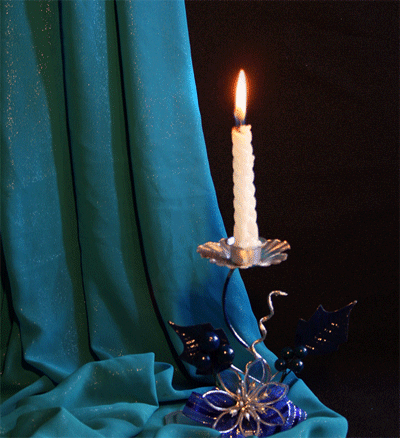 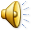 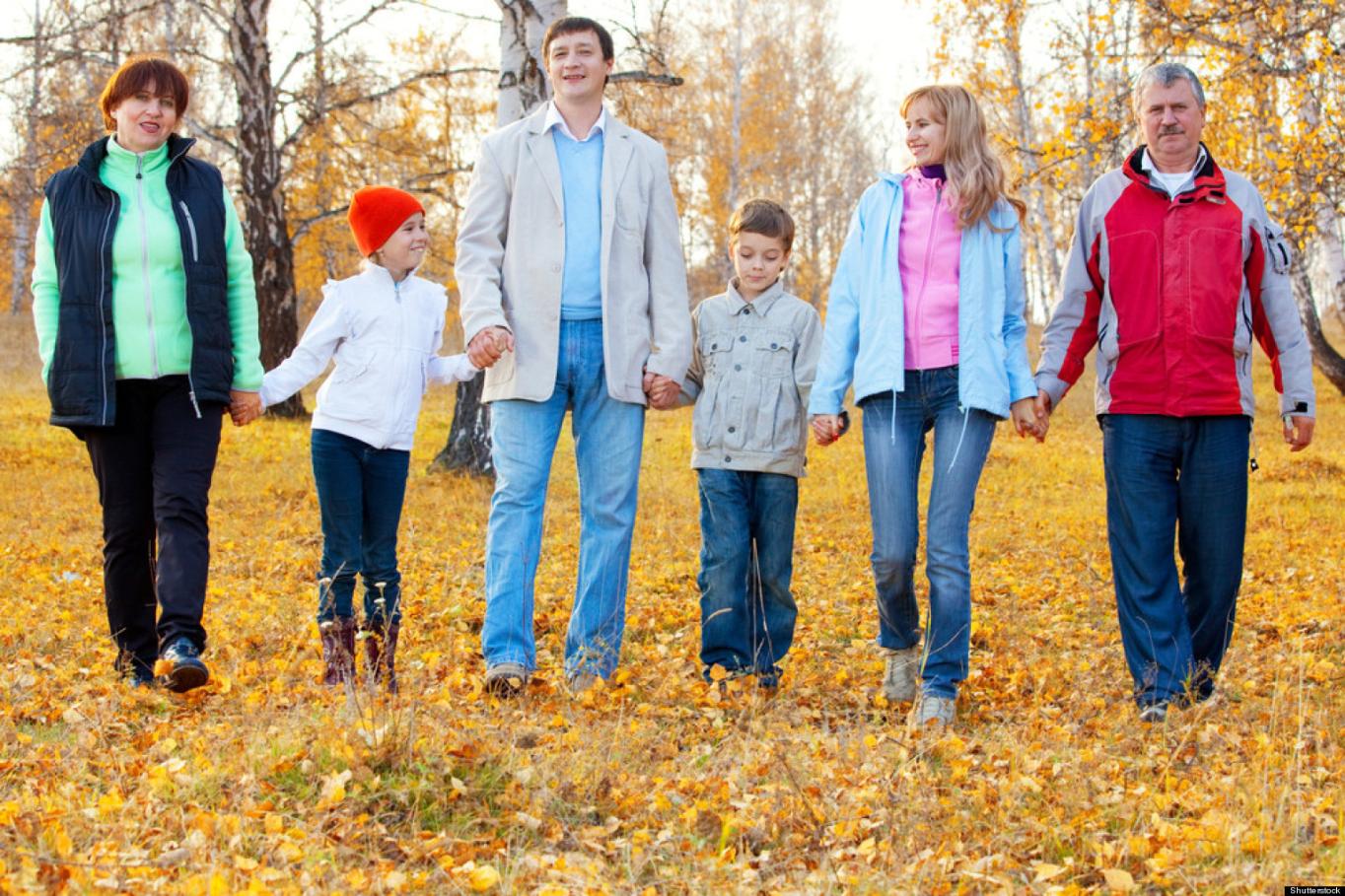 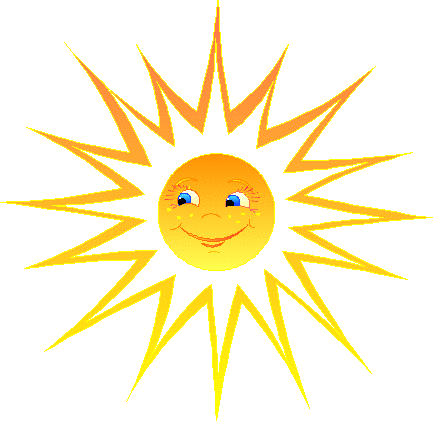 Спасибо за внимание !